ISTEN TEREMTETTE A VILÁGOT
Kedves Szülők!
Kérjük, hogy segítsenek a gyermeküknek a hittanóra tananyagának az elsajátításában!
A digitális hittanórán szükség
lesz az alábbiakra:
valaki, aki felolvassa a szövegeket,
nyomtatott sablon (ha lehet, akkor érdemes A/3-as méretben nyomtatni)
olló
színes ceruzák,
internetkapcsolat
Kérem, hogy indítsák el a diavetítést! 
Az animációkat csak így tudják látni!
DIGITÁLIS
HITTANÓRA
Javaslat: A PPT fájlok megjelenítéséhez használják a WPS Office ingyenes verzióját (Letölthető innen: WPS Office letöltések ). Az alkalmazás elérhető Windows-os és Android-os platformokra is!
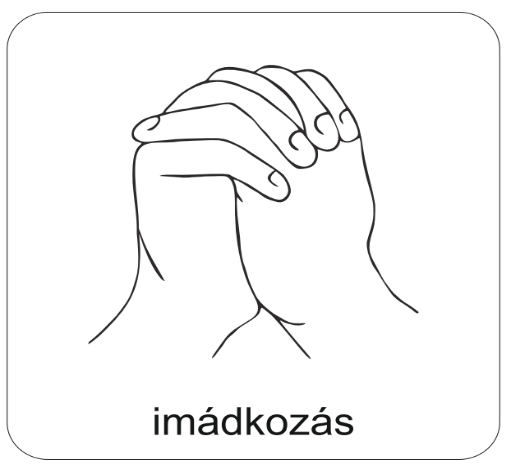 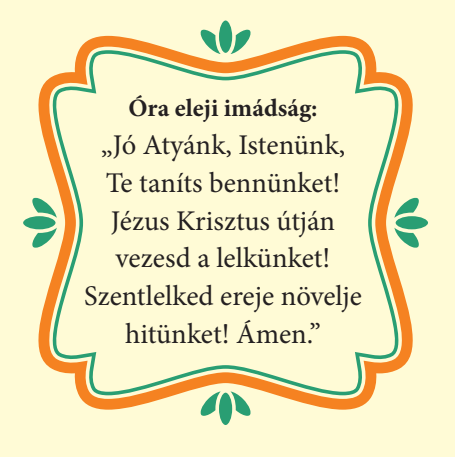 Áldás, békesség! 

Kezdd a digitális hittanórát
az óra eleji imádsággal!
Kattints a hangszóróra, tanuld meg az éneket!
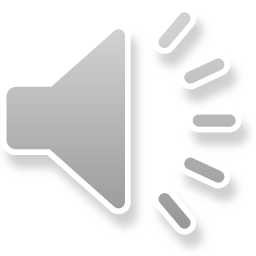 Ki teremtette ezt a világot, az egész világot, az egész világot? Ki teremtette ezt a világot?
1.
Atyánk, Istenünk!
2.
Ki teremtette a kék tengert, a hullámzó tengert, a hullámzó tengert? Ki teremtette a kék tengert?
Atyánk, Istenünk!
3.
Ki teremtette a sok csillagot, ragyogó csillagot, ragyogó csillagot? Ki teremtette a sok csillagot?
Atyánk, Istenünk!
4.
Ki teremtette a madárkát, repülő madárkát, repülő madárkát? Ki teremtette a madárkát?
Atyánk, Istenünk!
5.
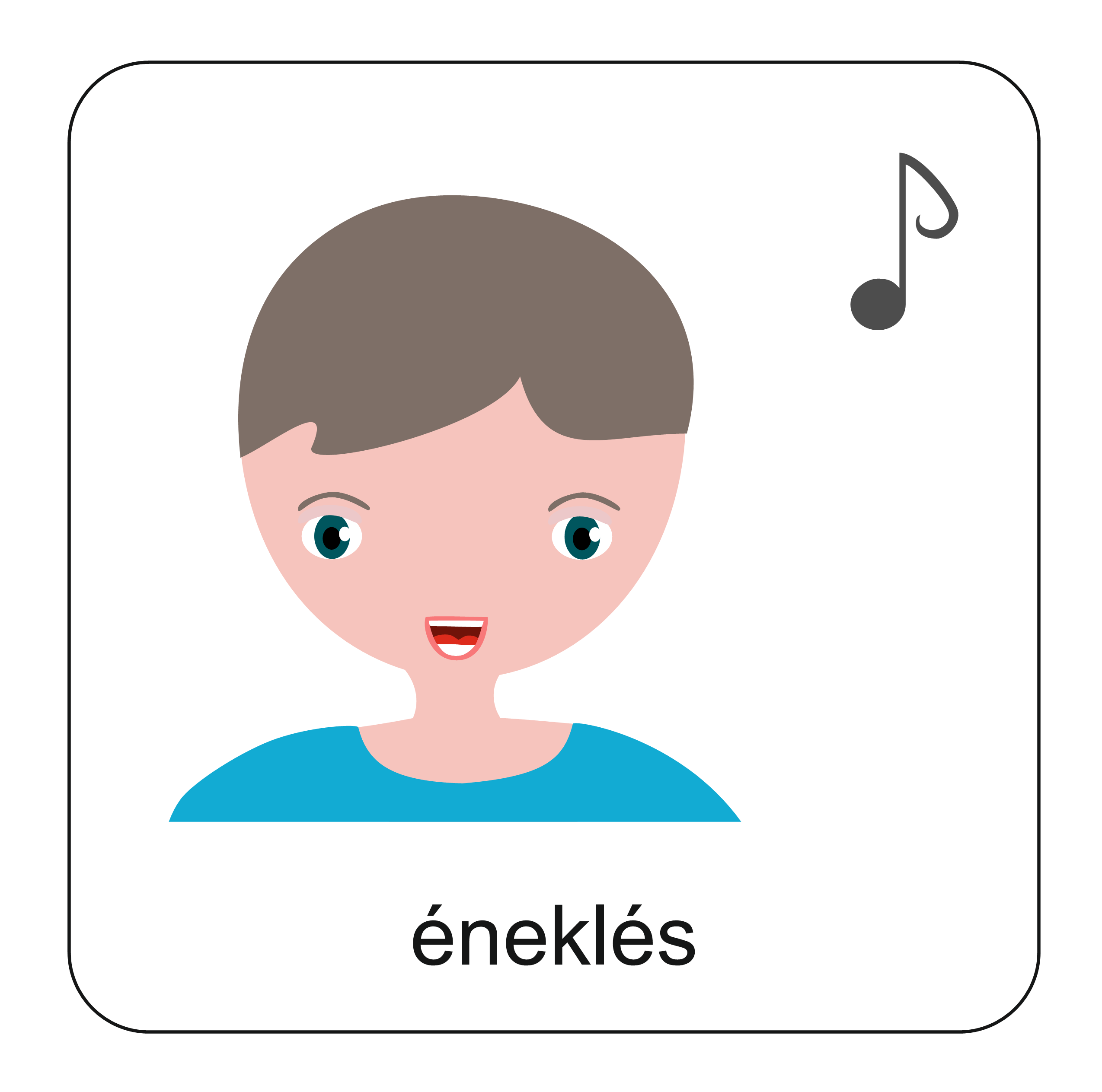 Ki teremtett meg téged, őt, engem, téged őt és engem, téged, őt és engem? Ki teremtett meg téged, őt, engem?
Atyánk, Istenünk!
Isten teremtette a  világot. 
De hogyan történt mindez?
Kattints ide, és nézd meg az animációs filmet!
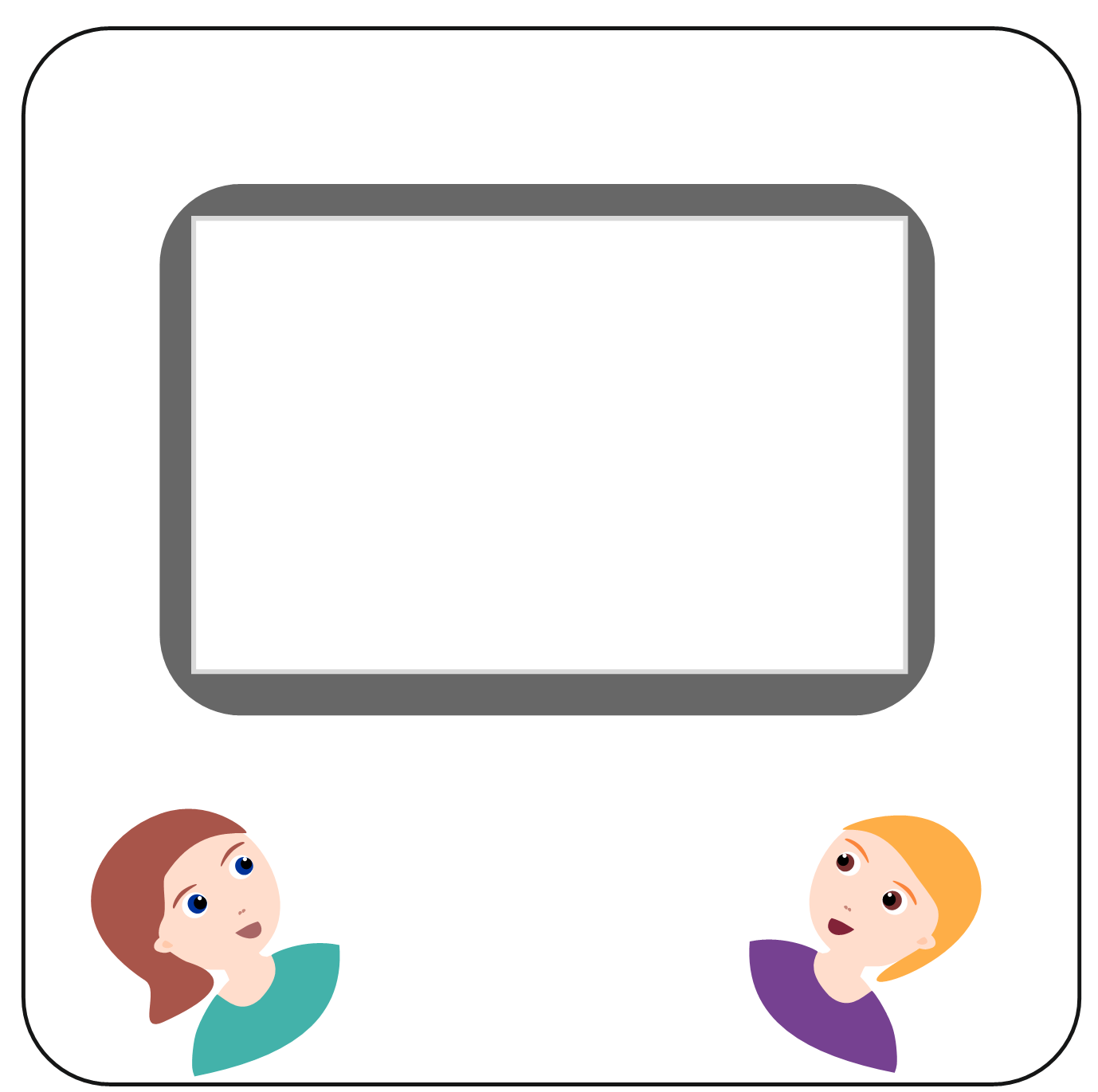 filmnézés
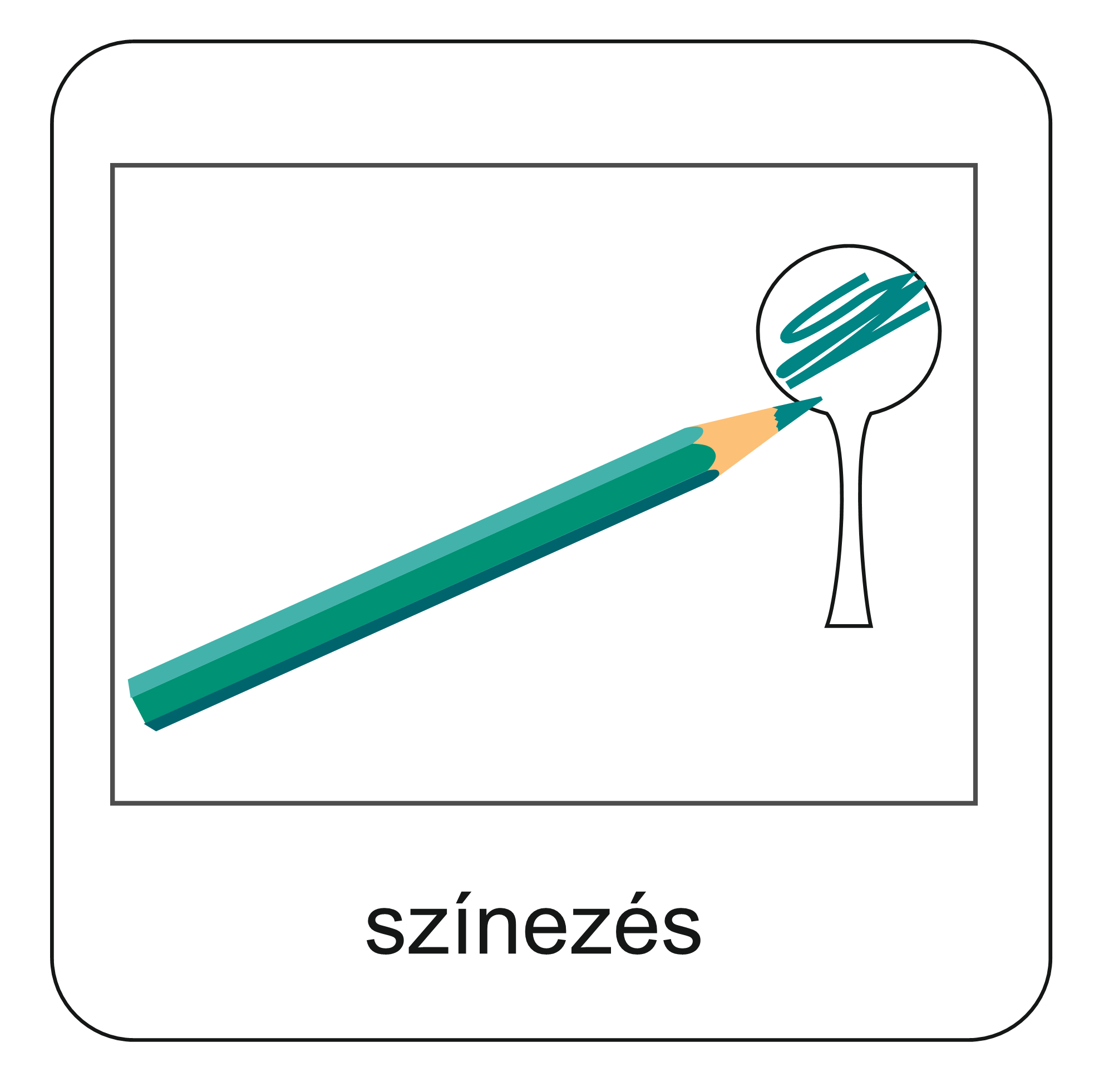 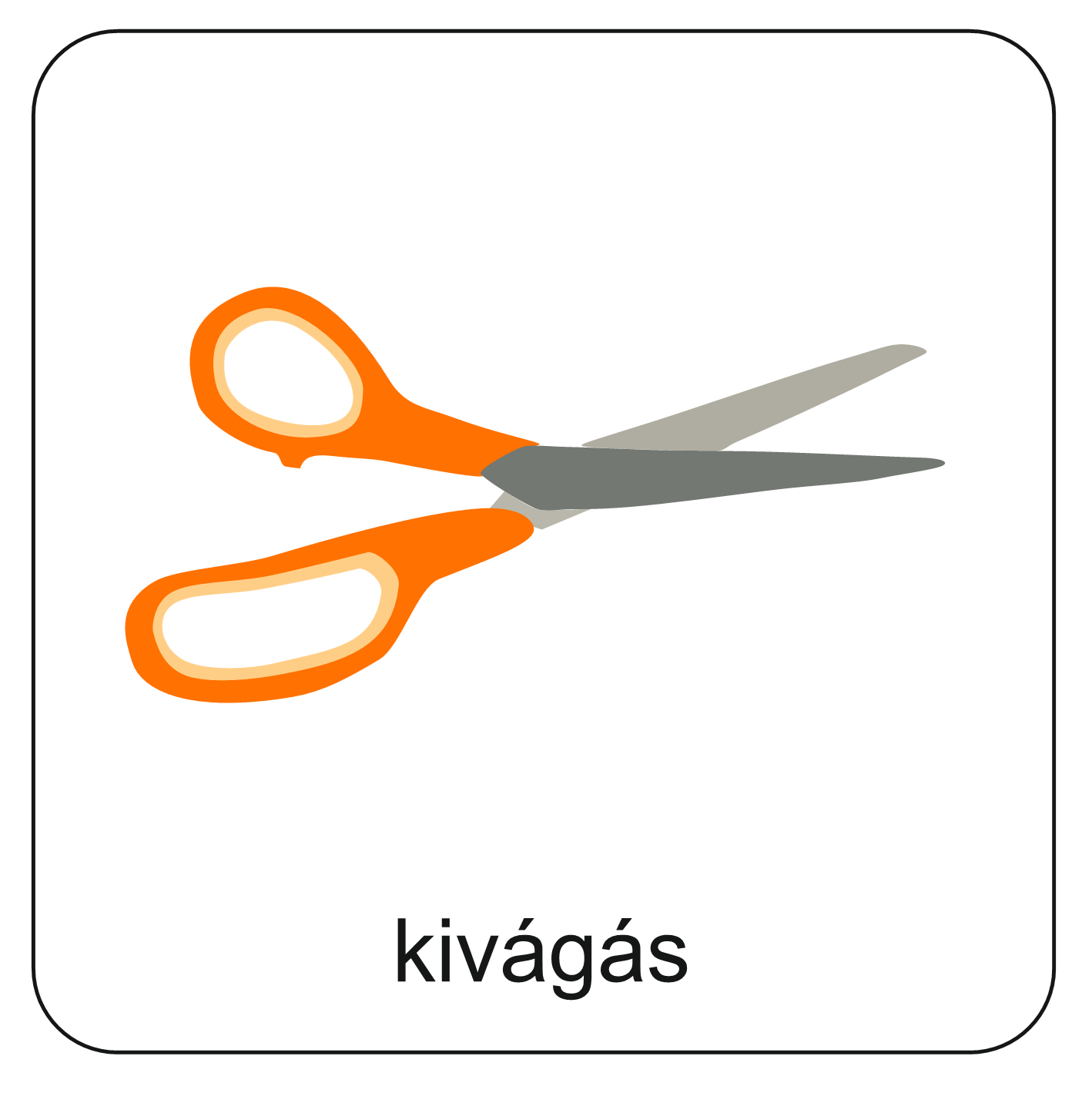 1. Nyomtasd ki a sablont! Kattints ide!
2. Vágd körbe a vastag vonal mentén!
Készítsünk egy könyvecskét!
3. Hajtogasd be a szaggatott vonalak mentén!
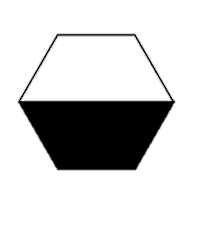 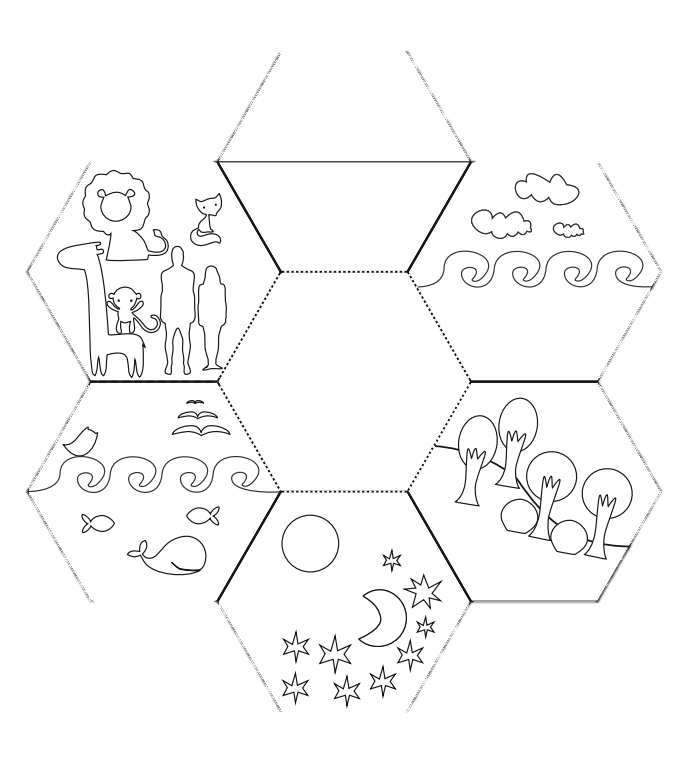 4. Színezd ki a könyvecskét!
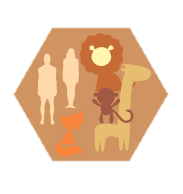 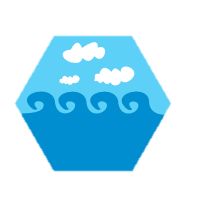 5. Melyik napon mit teremtett Isten?
Írd a megfelelő számot a képek túloldalára!
6. A könyvecske közepe a 7. napot jelzi. Ekkor Isten megpihent.
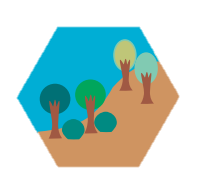 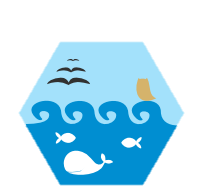 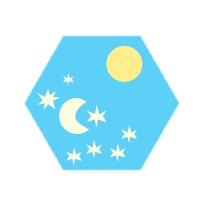 7. Hajtogasd be a könyvecske lapjait a teremtés sorrendjében időben visszafelé! 
Így tudod sorban kinyitni az oldalakat!
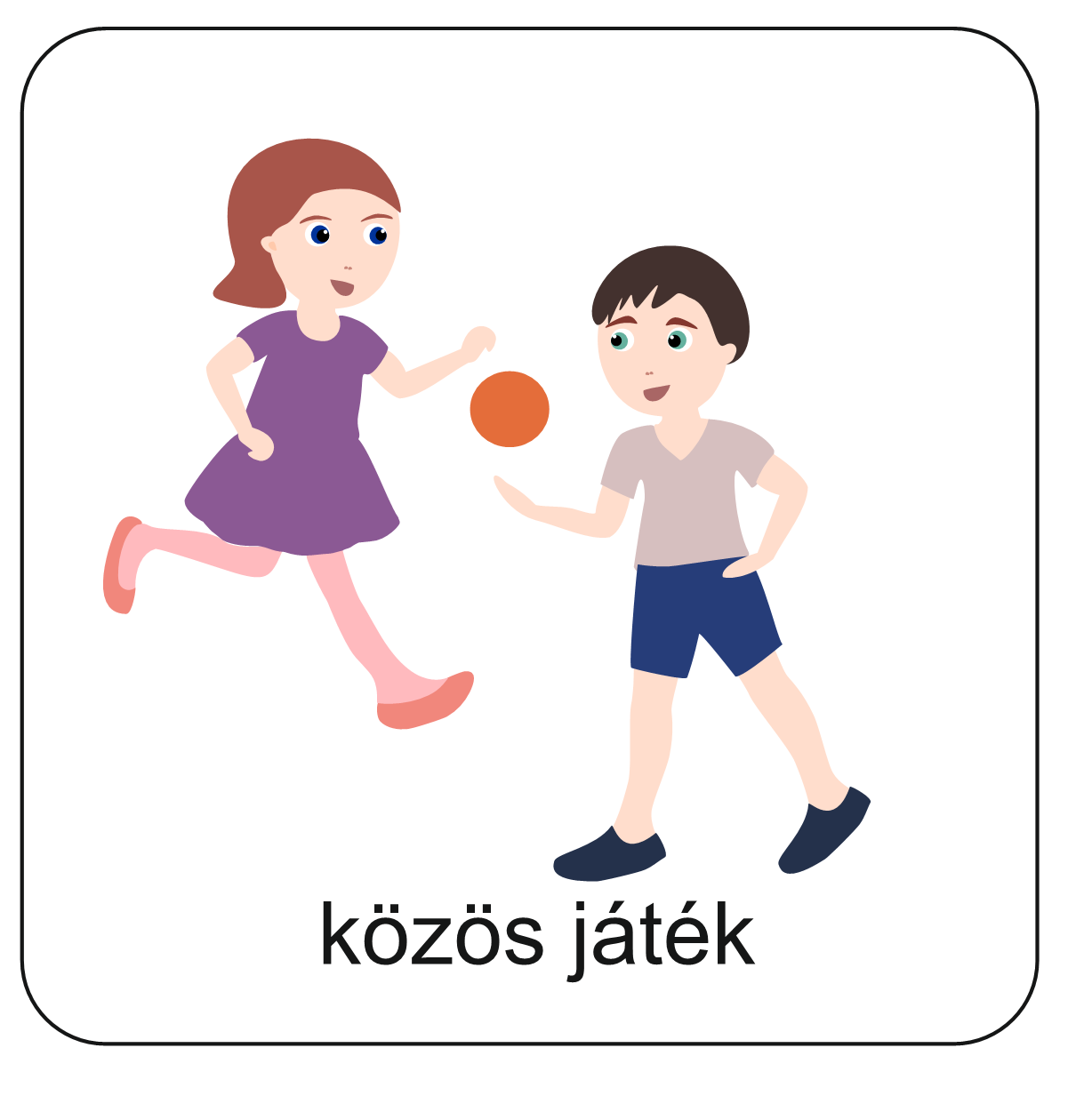 Játsszunk a könyvecskével!
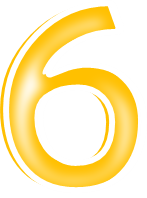 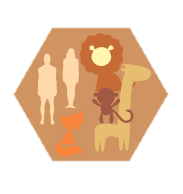 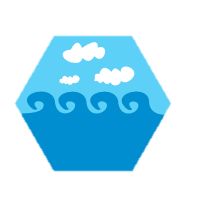 kiscsoport
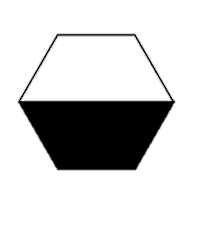 Játékleírás, 
ha annyian vagytok, hogy 6 kiscsoportot is tudtok alkotni.
Kattints ide!
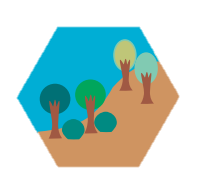 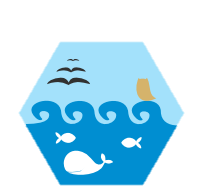 Játékleírás, 
ha annyian vagytok, hogy 3 kiscsoportot tudtok alkotni.
Kattints ide!
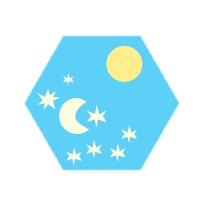 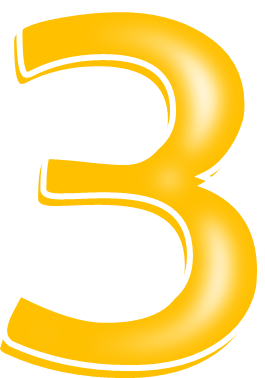 Játékleírás, 
ha annyian vagytok, hogy 3 kiscsoportot is tudtok alkotni.
Kattints ide!
Játékleírás, 
ha annyian vagytok, hogy 2 kiscsoportot tudtok alkotni.
Kattints ide!
kiscsoport
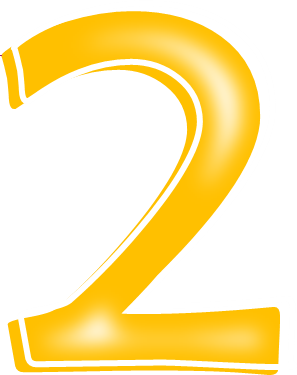 kiscsoport
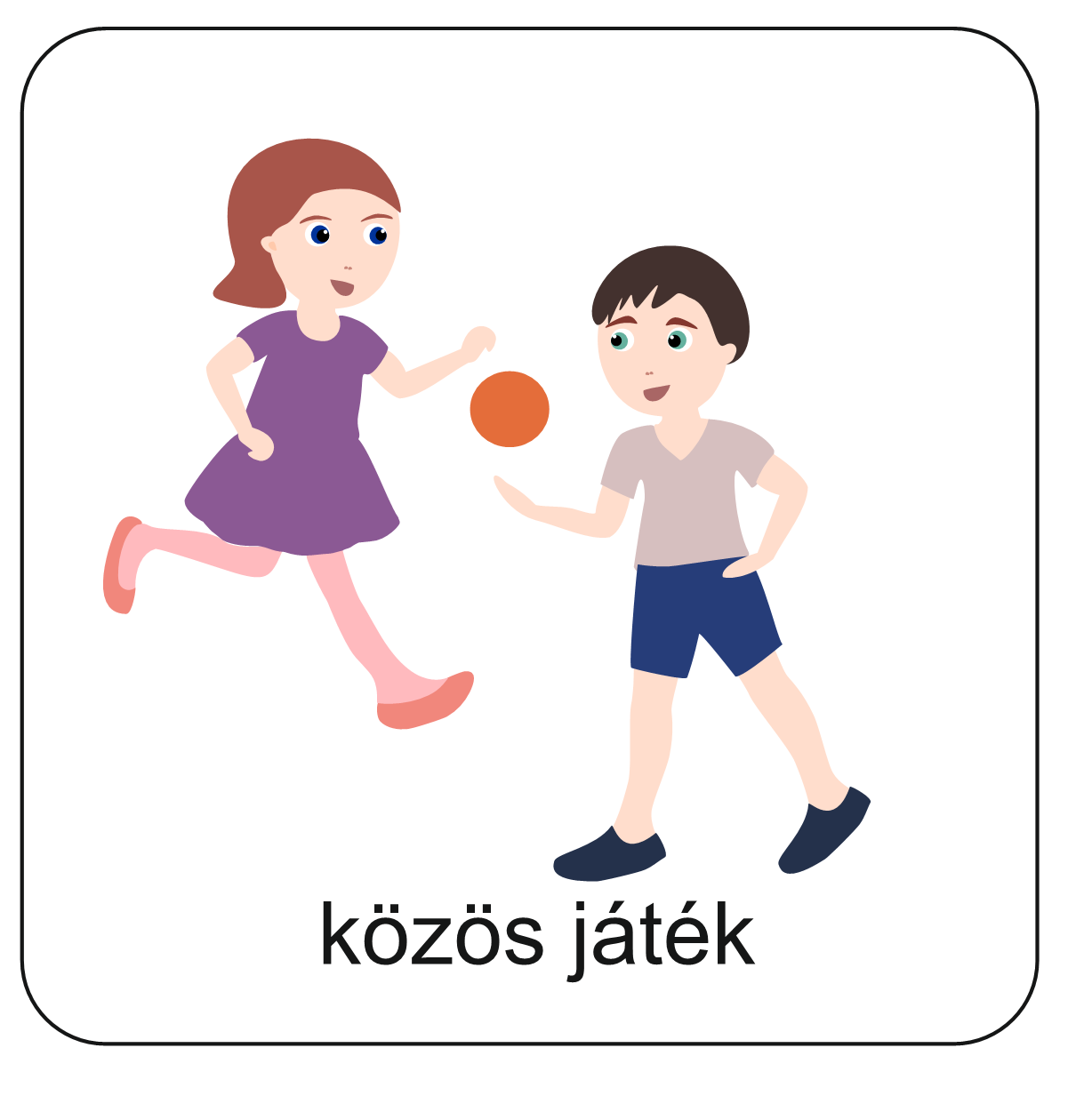 Játsszunk a könyvecskével!
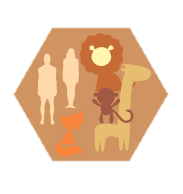 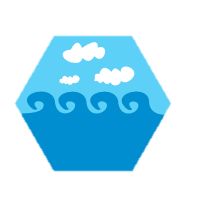 1. Osszuk az osztályt 6 kiscsoportra!
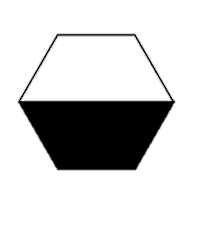 2. Tegyétek az egyik könyvecskét kinyitva az asztalra!
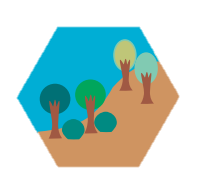 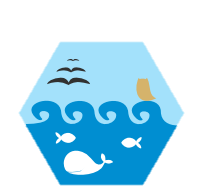 3. Minden csoport kap 1 napot! Gyűjtsetek olyan tárgyakat, amelyek a ti napotokhoz kapcsolódik!
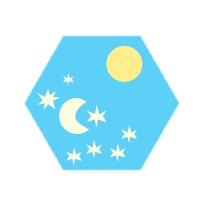 4. Tegyétek a tárgyakat a könyvecske köré!
5. Mutassa be minden csoport a gyűjtését!
Kattints ide a továbblépéshez!
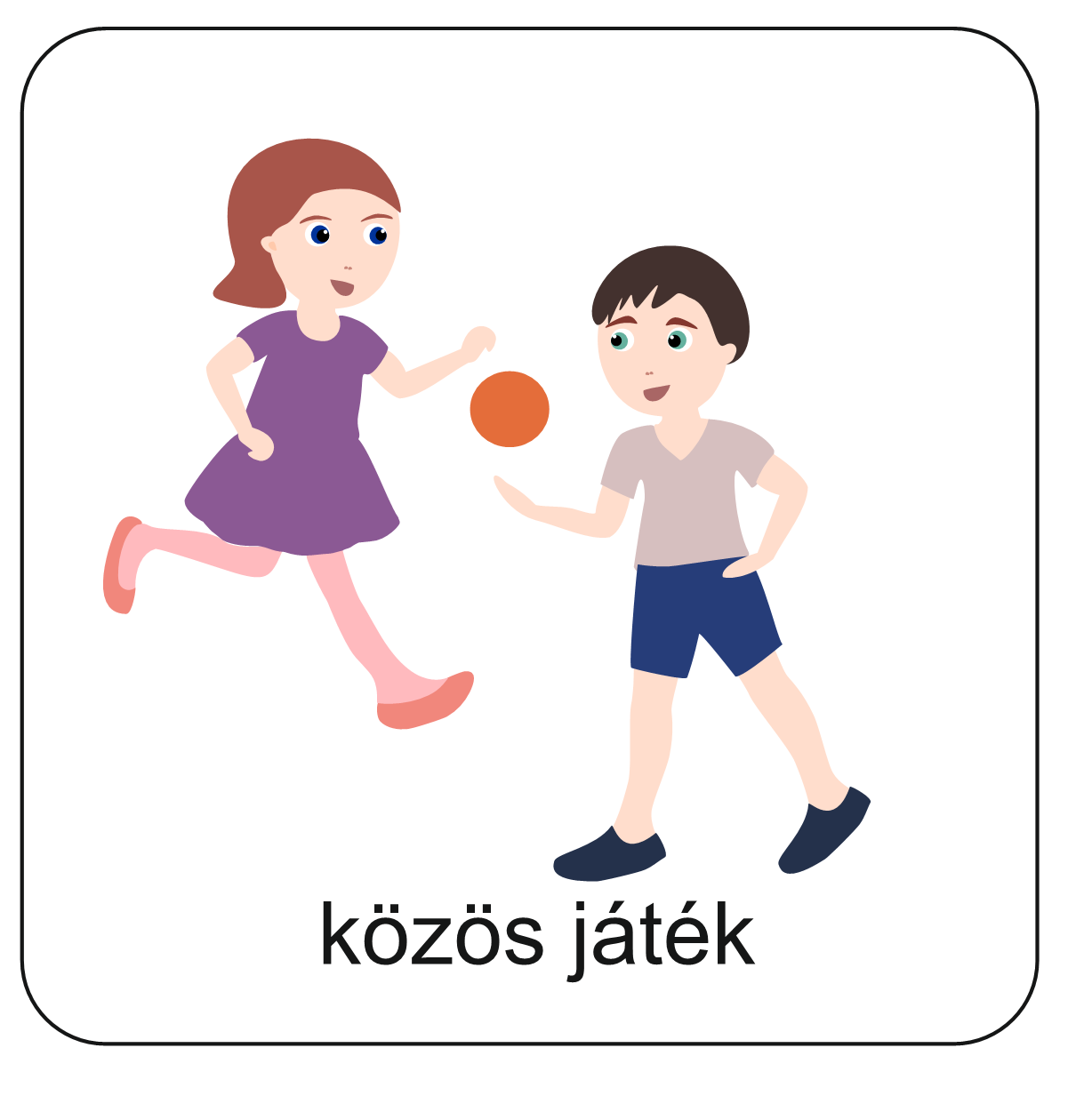 Játsszunk a könyvecskével!
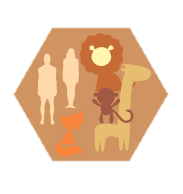 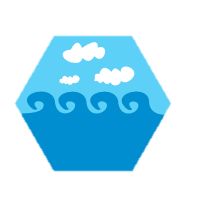 1. Osszuk az osztályt 3 kiscsoportra!
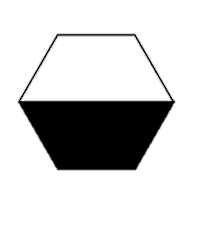 2. Tegyétek az egyik könyvecskét kinyitva az asztalra!
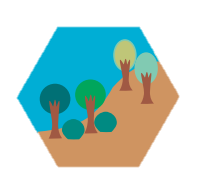 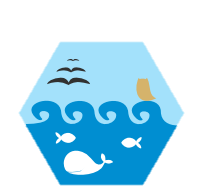 3. Minden csoport kap 2 napot! Gyűjtsetek olyan tárgyakat, amelyek a ti napjaitokhoz kapcsolódik!
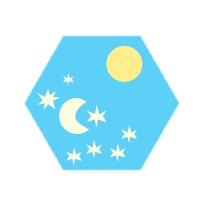 4. Tegyétek a tárgyakat a könyvecske köré!
5. Mutassa be minden csoport a gyűjtését!
Kattints ide a továbblépéshez!
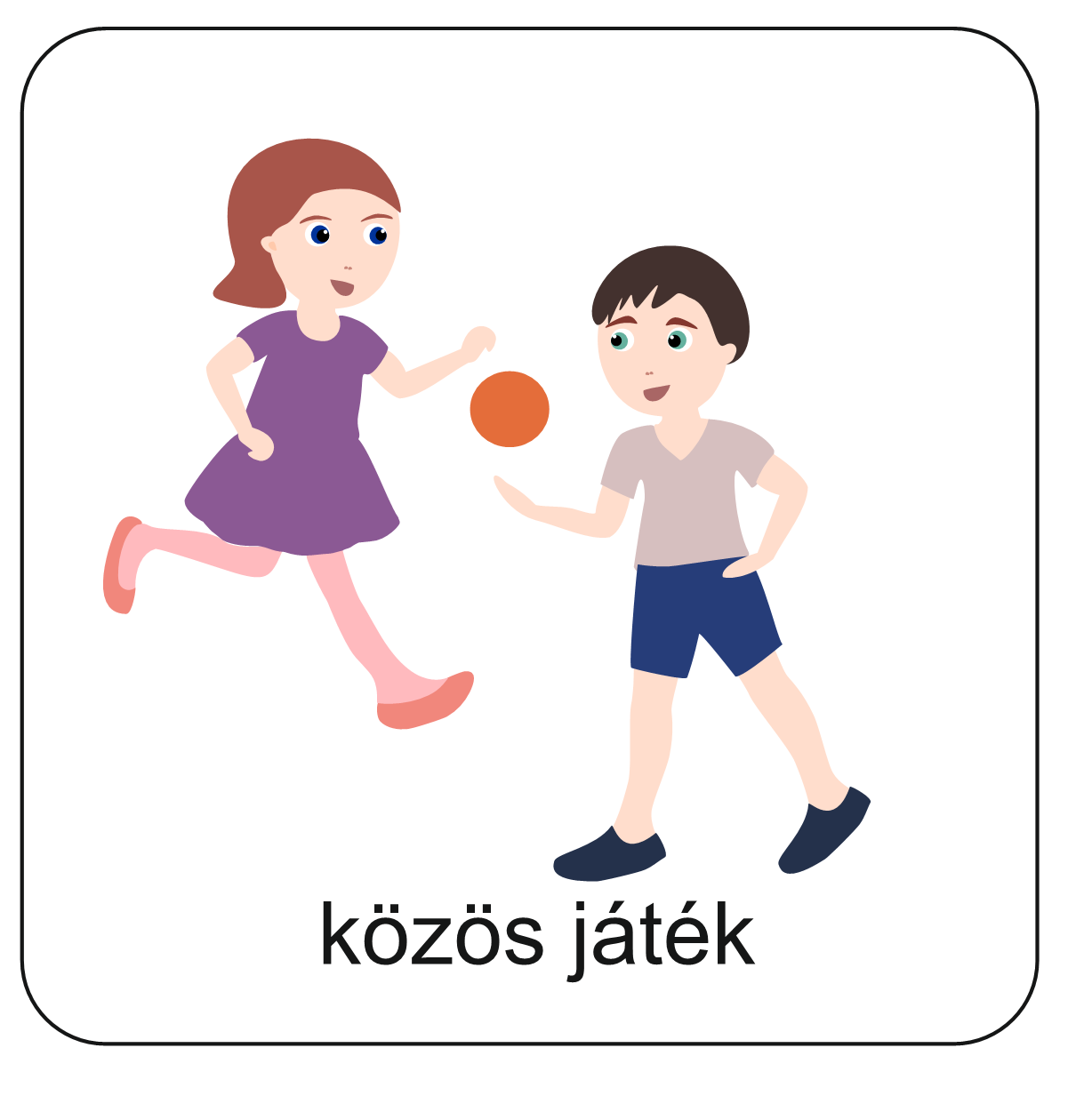 Játsszunk a könyvecskével!
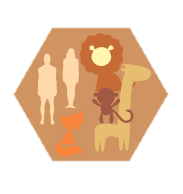 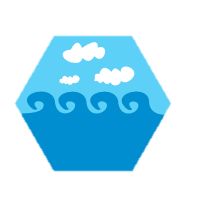 1. Osszuk az osztályt 2 kiscsoportra!
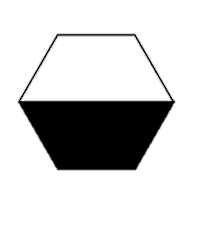 2. Tegyétek az egyik könyvecskét kinyitva az asztalra!
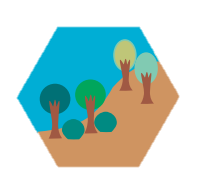 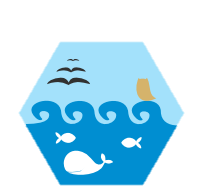 3. Minden csoport kap 3 napot! Gyűjtsetek olyan tárgyakat, amelyek a ti napjaitokhoz kapcsolódik!
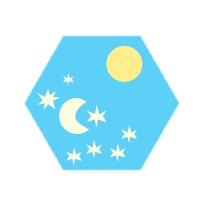 4. Tegyétek a tárgyakat a könyvecske köré!
5. Mutassa be minden csoport a gyűjtését!
Kattints ide a továbblépéshez!
Ismételjük át a teremtés történetet egy memóriajátékkal!
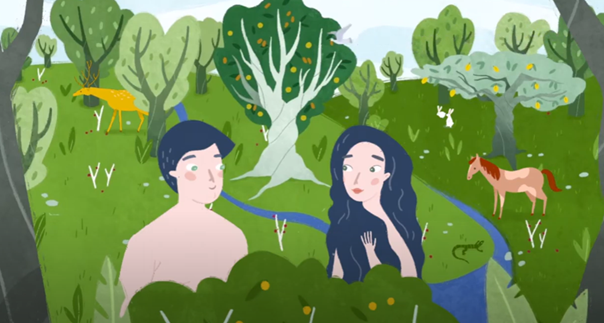 Kattints ide a játékhoz!
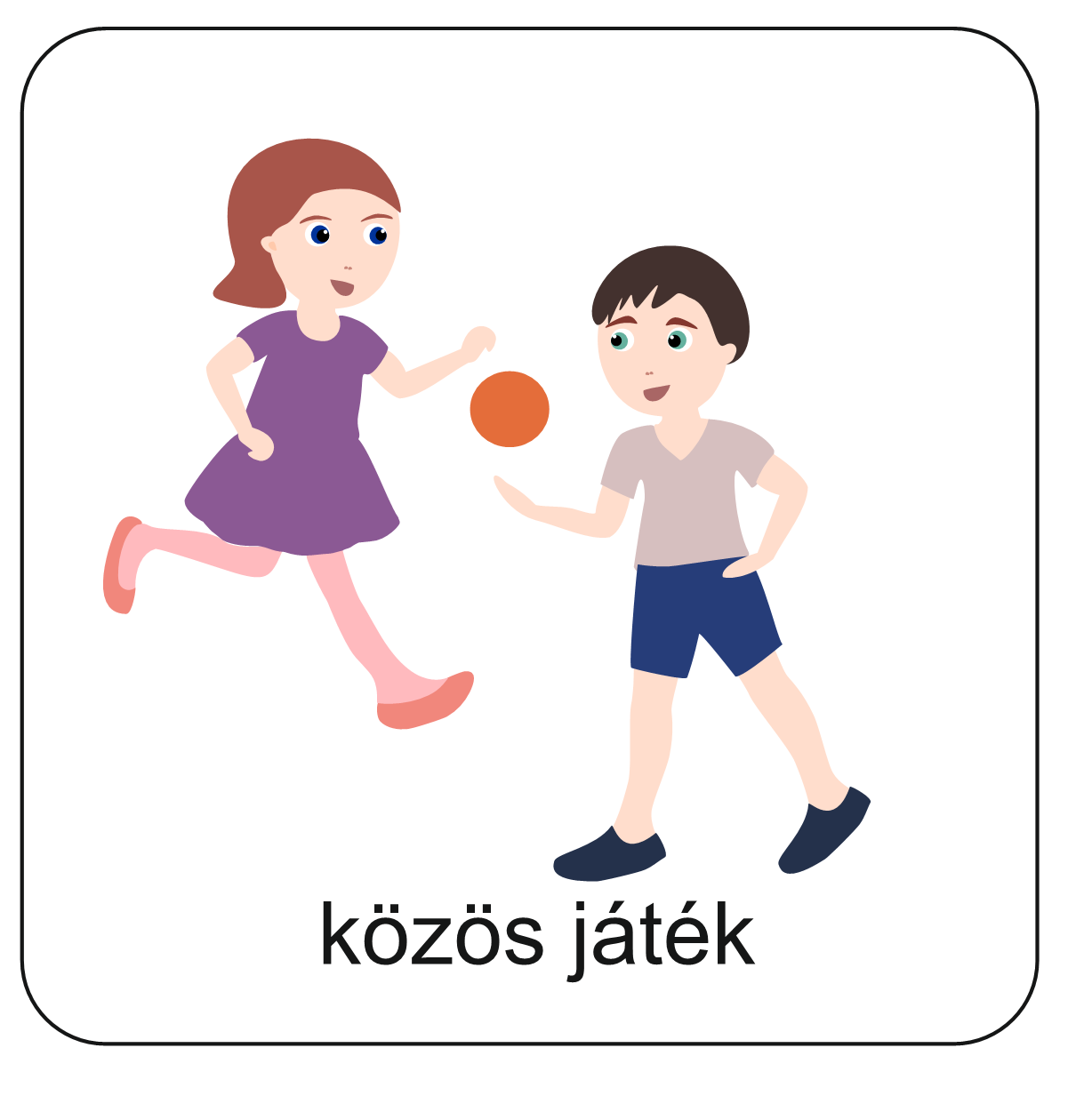 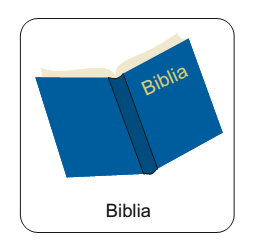 Tanuld meg az aranymondást!
„ÉS LÁTTA ISTEN, HOGY EZ JÓ.”
Mózes 1. könyve 1,10
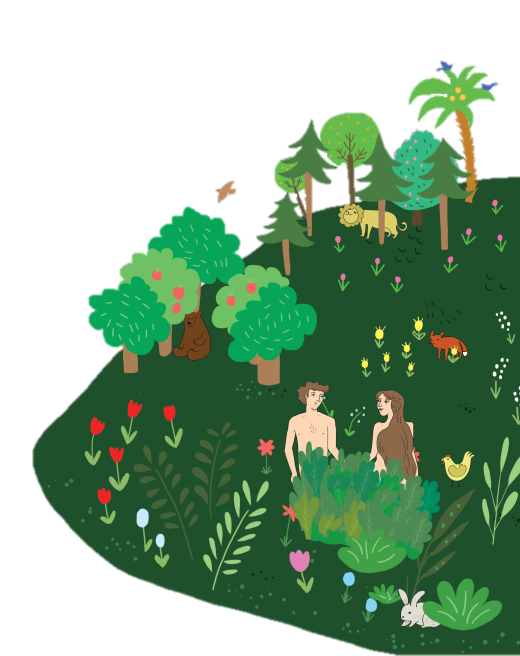 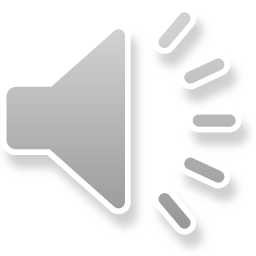 Kattints a hangszóróra, énekeld az éneket!
Ki teremtette ezt a világot, az egész világot, az egész világot? Ki teremtette ezt a világot?
1.
Atyánk, Istenünk!
2.
Ki teremtette a kék tengert, a hullámzó tengert, a hullámzó tengert? Ki teremtette a kék tengert?
Atyánk, Istenünk!
3.
Ki teremtette a sok csillagot, ragyogó csillagot, ragyogó csillagot? Ki teremtette a sok csillagot?
Atyánk, Istenünk!
4.
Ki teremtette a madárkát, repülő madárkát, repülő madárkát? Ki teremtette a madárkát?
Atyánk, Istenünk!
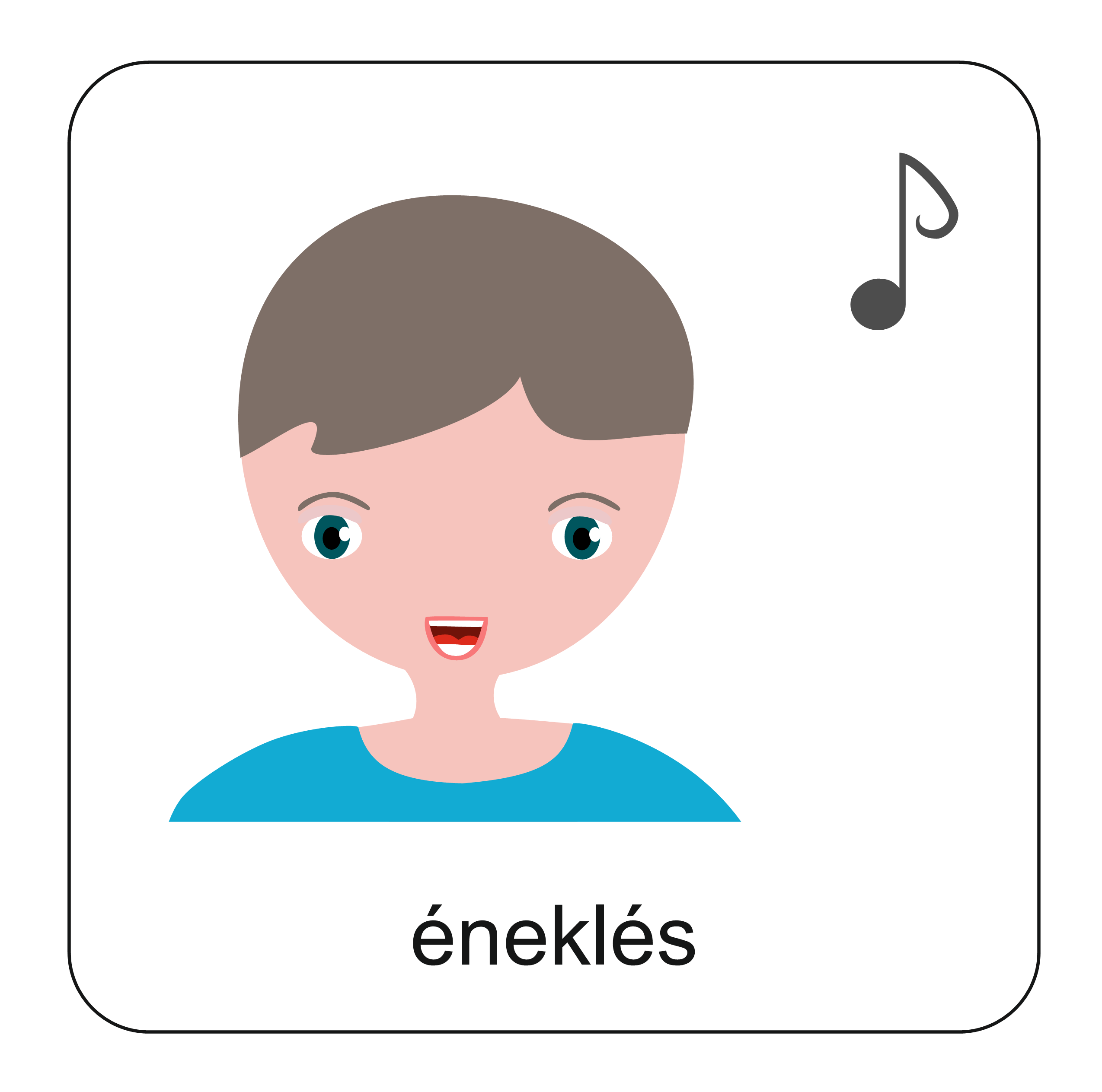 5.
Ki teremtett meg téged, őt, engem, téged őt és engem, téged, őt és engem? Ki teremtett meg téged, őt, engem?
Atyánk, Istenünk!
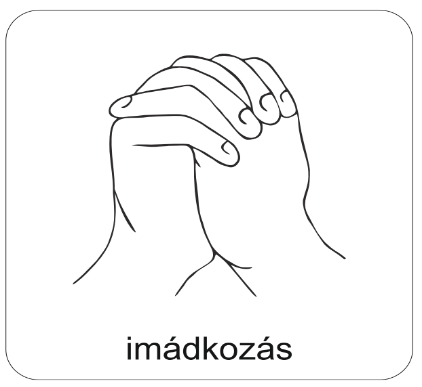 A digitális hittanóra végén így imádkozz!
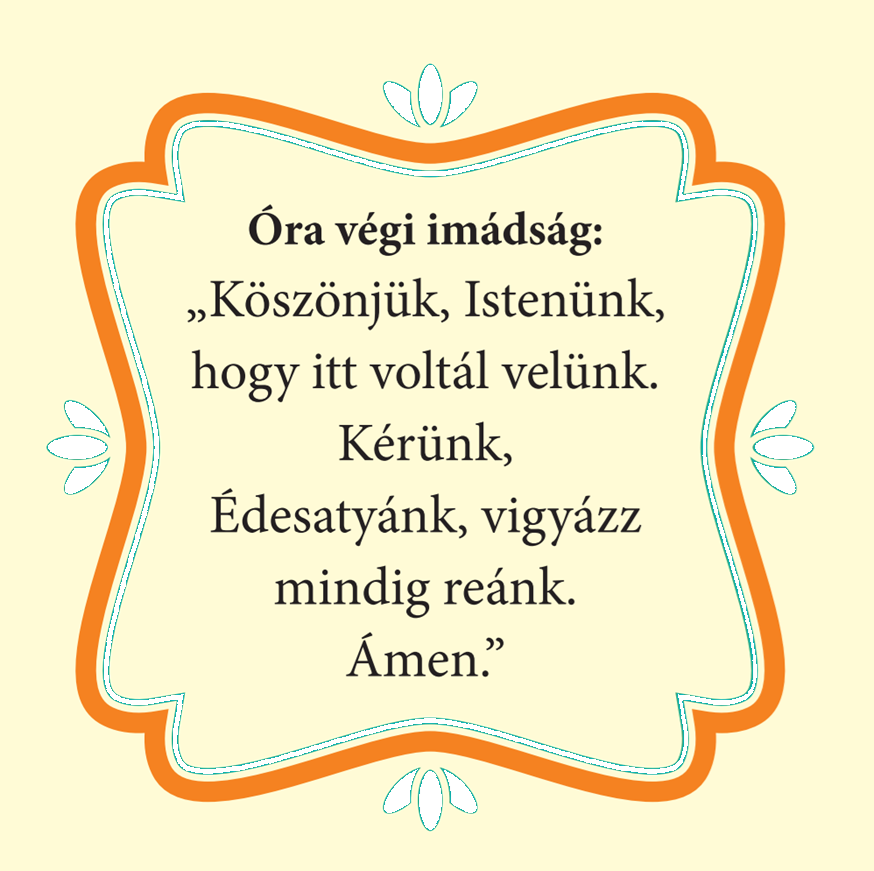 Kedves Hittanos! 
Várunk a következő digitális hittanórán is!
Kedves Szülők!
Köszönjük a segítségüket!
Isten áldását kívánjuk ezzel az Igével!
Áldás, békesség!
„Jóságod és szereteted kísér életem minden napján.” (Zsoltárok 23,4)